Класифікація геометричних фігур за Золтаном Дьєнешем
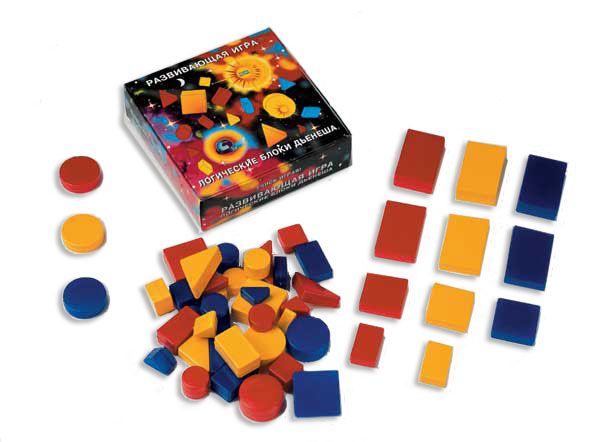 Основна мета використання «логічних блоків» Дьєнеша
Ознайомити з формою, кольором, розміром, товщиною об’єктів; 
Розвивати  просторові уявлення;  
Розвивати логічне мислення, уявлення про множини, операції з множинами ( порівняння, класифікація, абстрагування ); 
Розвивати уміння виділяти ознаки предмета, називати їх, пояснювати схожість та відмінність об’єктів, обґрунтовувати свої судження;
Розвивати знання, уміння і навички для самостійного рішення задач; 
Розвивати пізнавальні процеси; 
Виховувати самостійність, ініціативу, наполегливість у досягненні мети; 
Розвивати творчі здібності, фантазію, здатність до моделювання та конструювання; 
Розвивати психічні функції, пов’язані з мовленнєвою діяльністю.
Усі логіко – математичні ігри потрібно розглядати як певну систему з поступовим ускладненням завдань.

І рівень- ігри на виявлення вміння  оперувати однією властивістю блоку (колір, форму, величину, товщину) - порівнювати, класифікувати і узагальнювати предмети по одній  з цих властивостей.

ІІ рівень - ігри та вправи на оволодівання уміннями аналізувати, порівнювати, класифікувати і узагальнювати предмети відразу за двома властивостями (кольором і формою, формою і розміром, розміром і товщиною і т. д.).

ІІІ рівень - за трьома властивостями (кольором, формою і розміром; формою, розміром і товщиною; кольором, розміром і товщиною).

ІУ рівень - за чотирма властивостями (кольором, формою, розміром і товщиною).
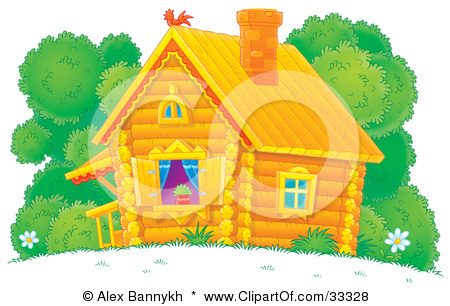 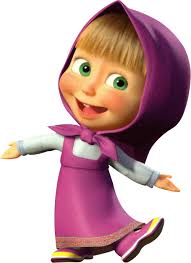 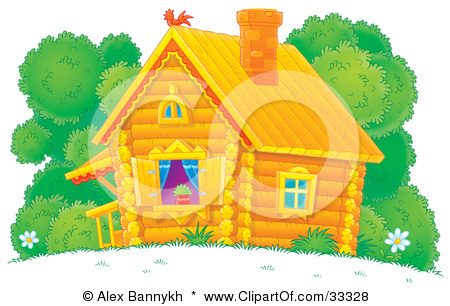 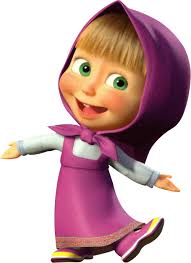 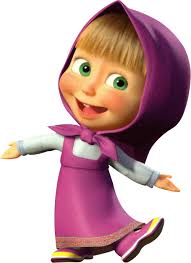 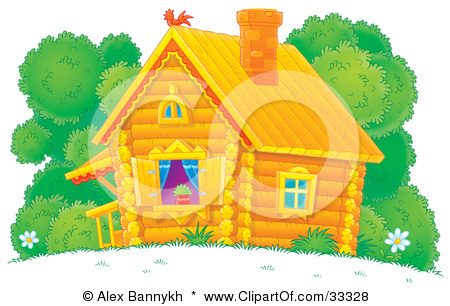 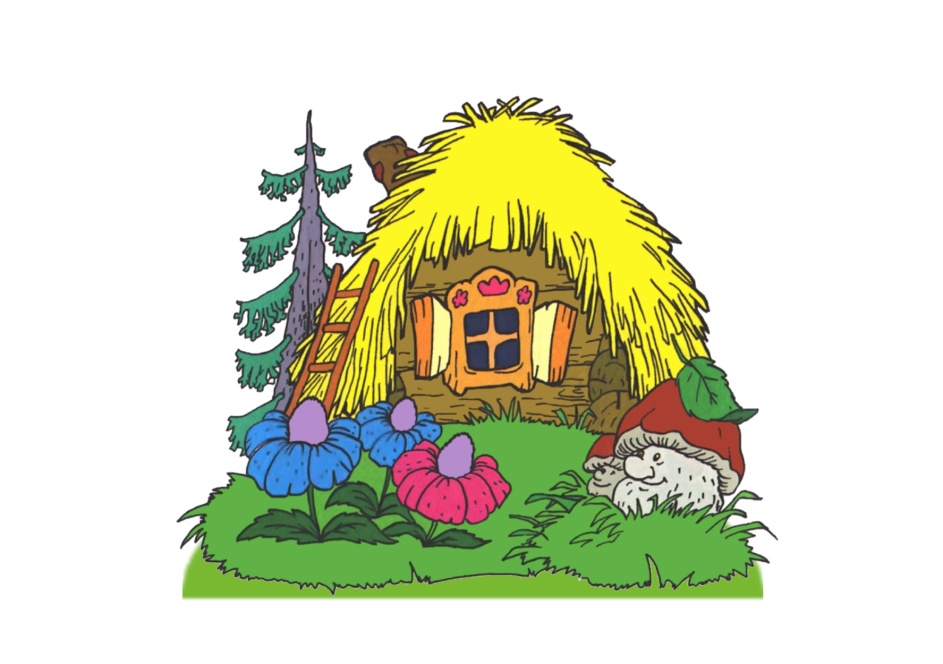 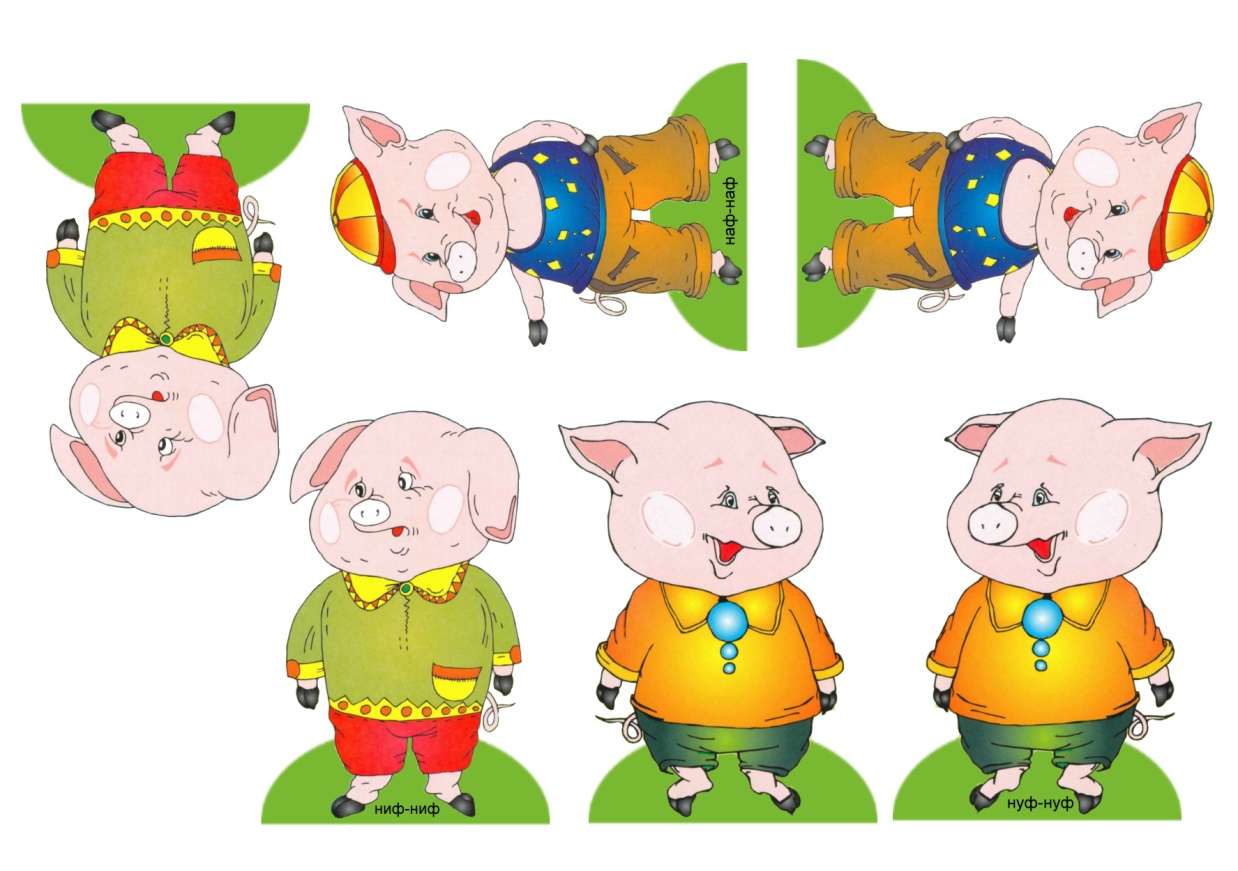 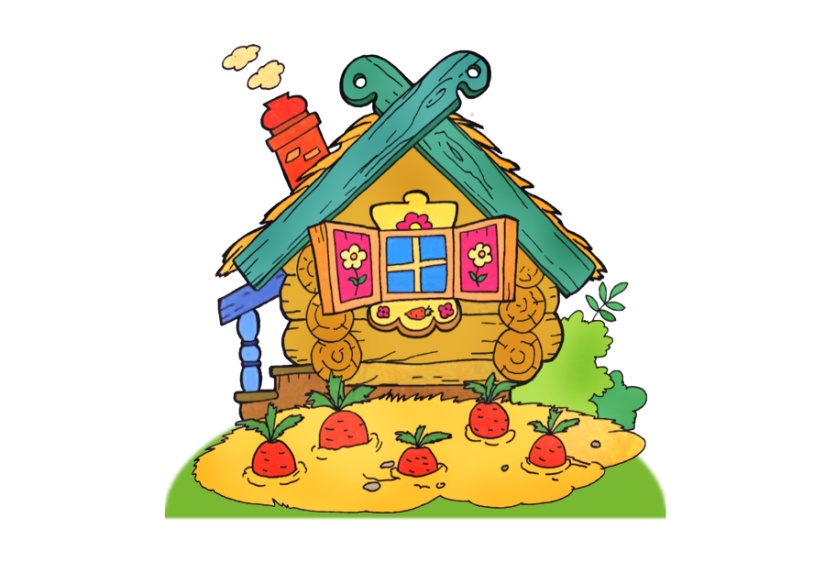 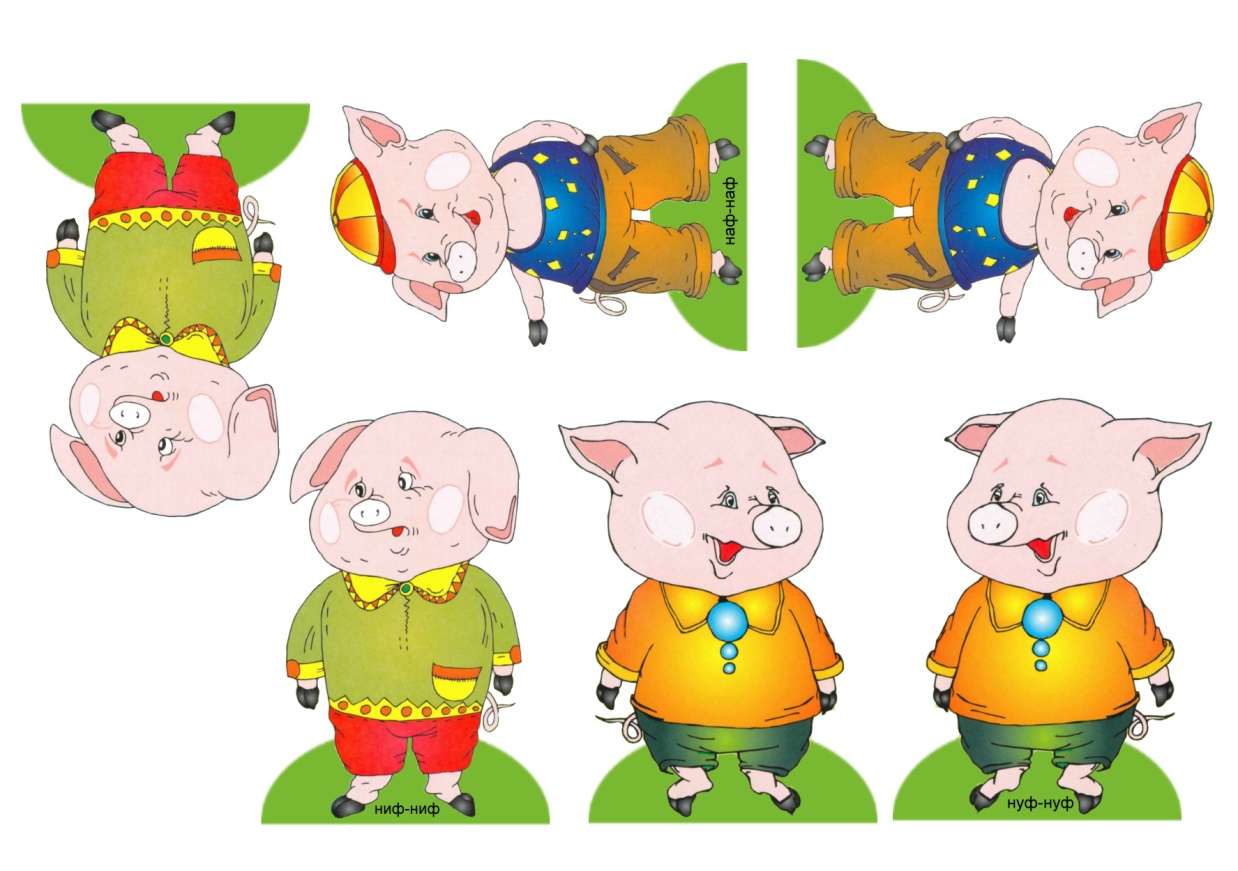 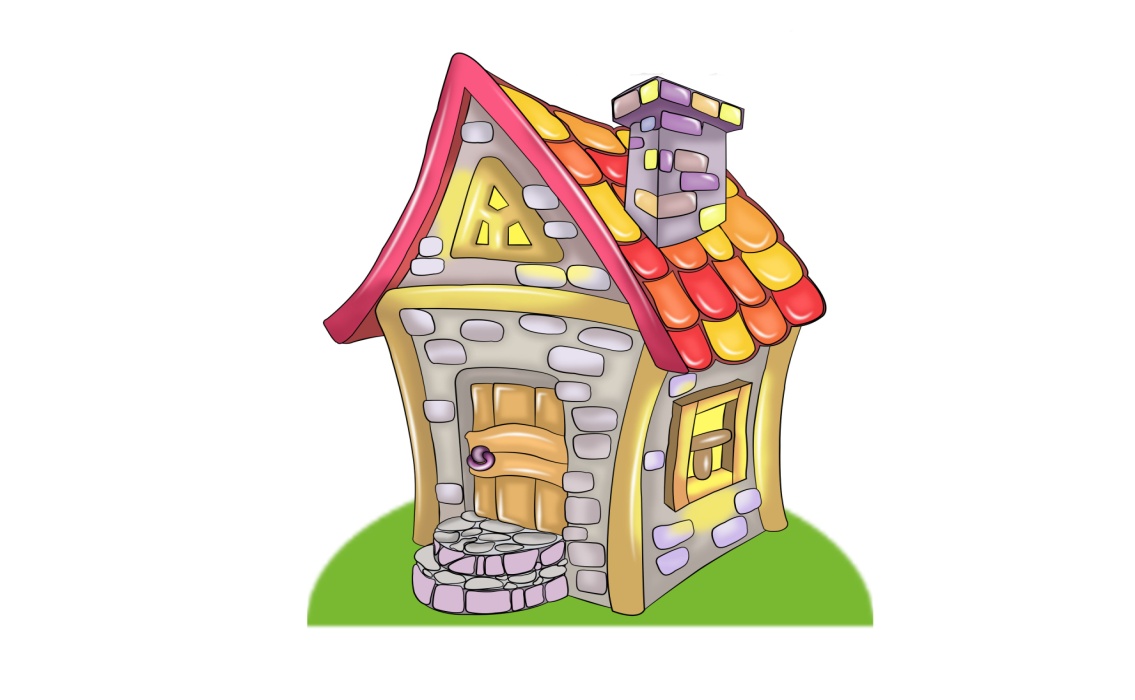 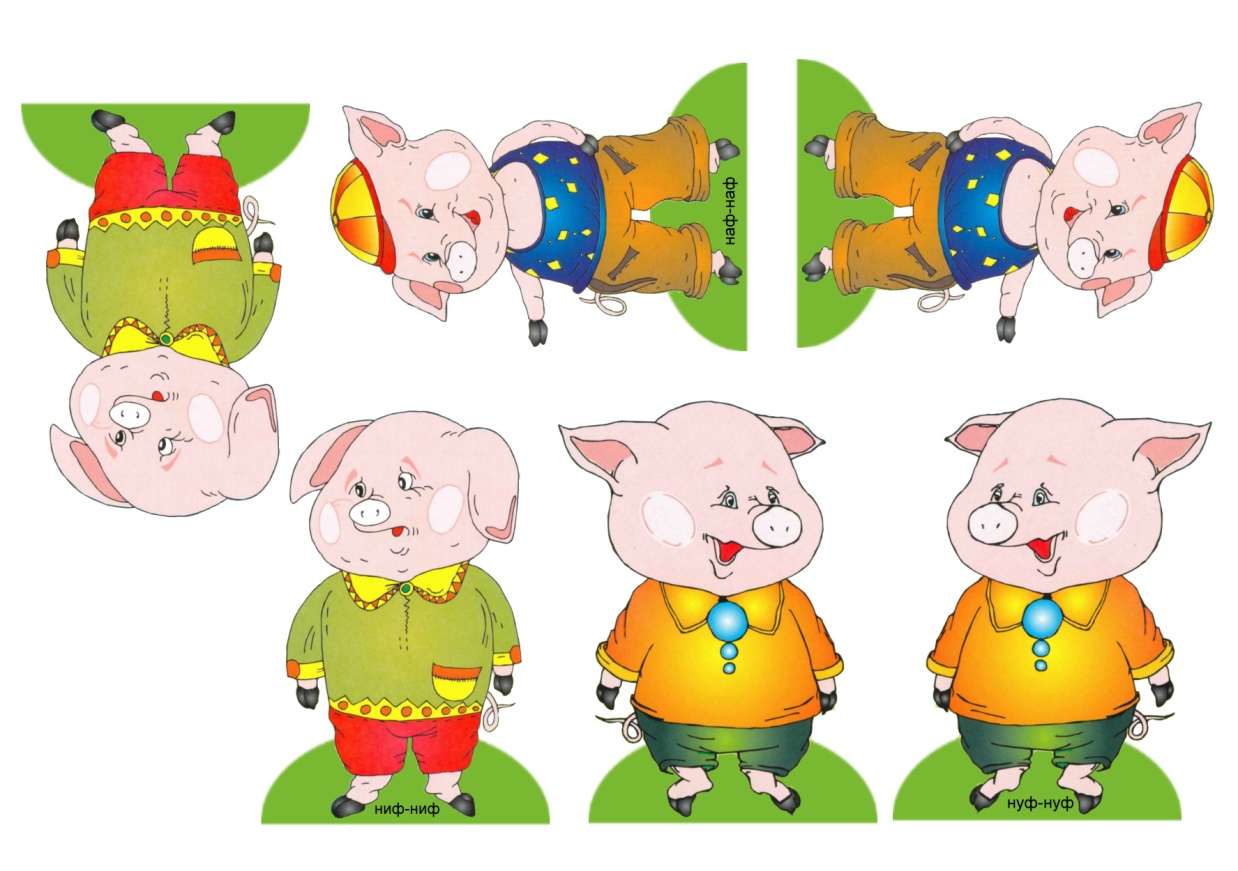 Знаки
Позначають 
форму блоків
Плями без форми – 
позначають колір блоків
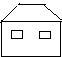 Намальований будинок 
з двома вікнами позначає великий блок
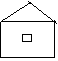 Намальований будинок 
з одним вікном позначає малий блок
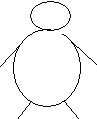 Намальована схематично 
 товста людина  - товстий блок
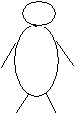 Намальована схематично  худа 
людина  - тонкий  блок
Загадка без слів
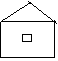 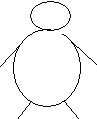 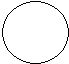 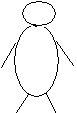 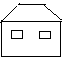 Склади малюнок
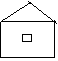 1.
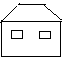 2.
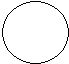 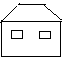 3.
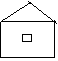 4.
Якої фігури не вистачає
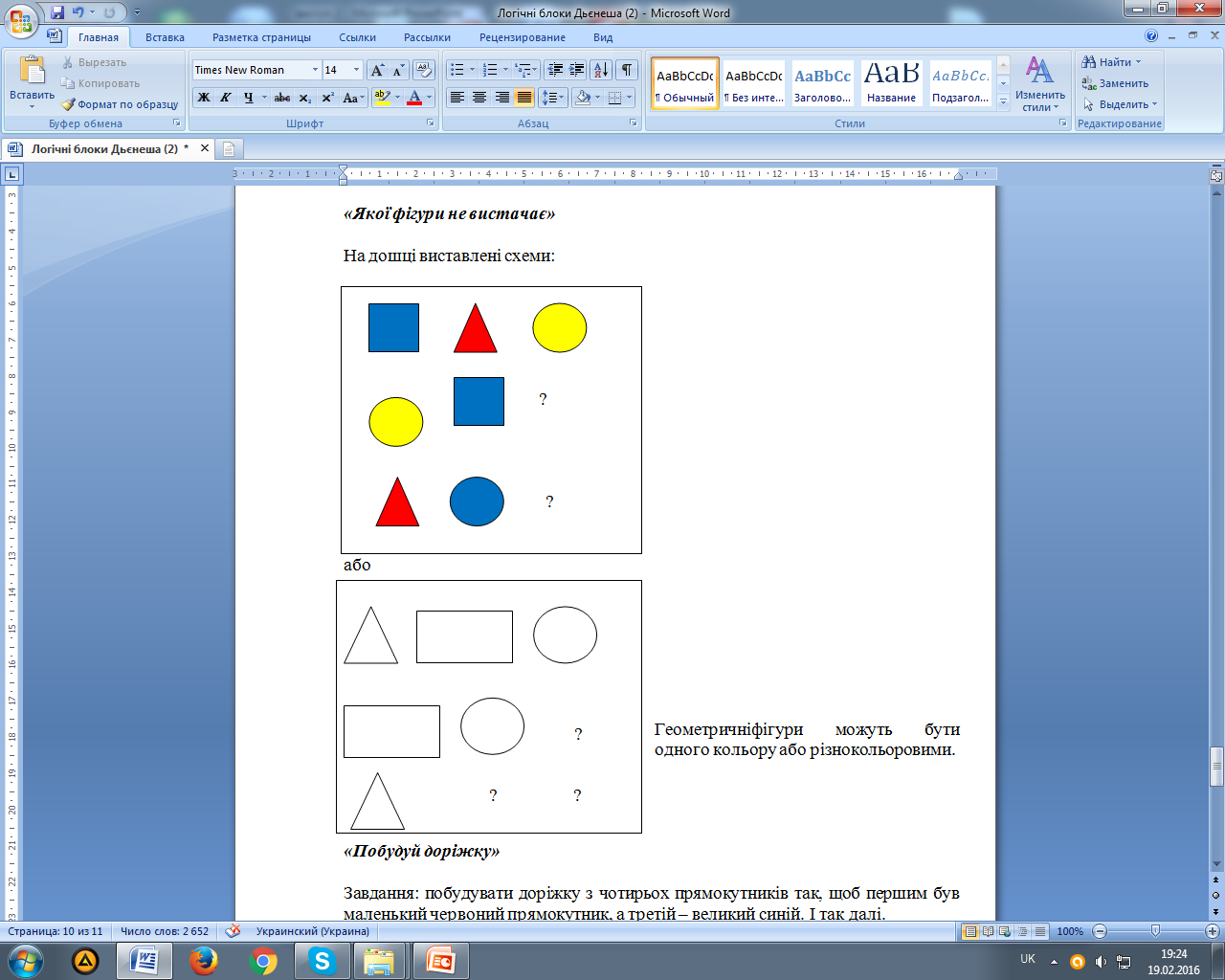 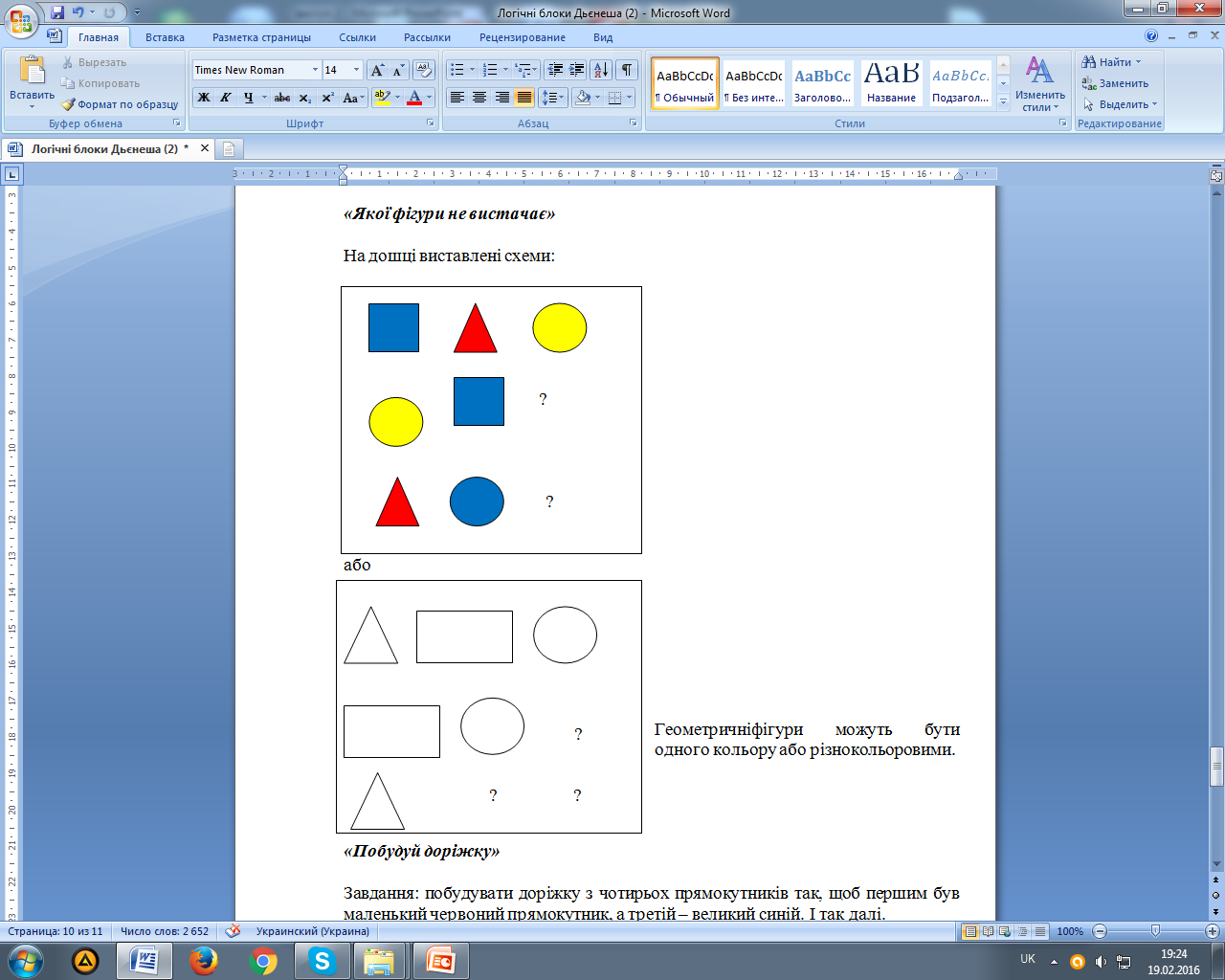 Побудуй доріжку
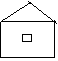 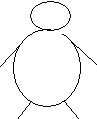 1.
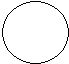 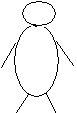 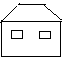 2.
Гра із запереченнями
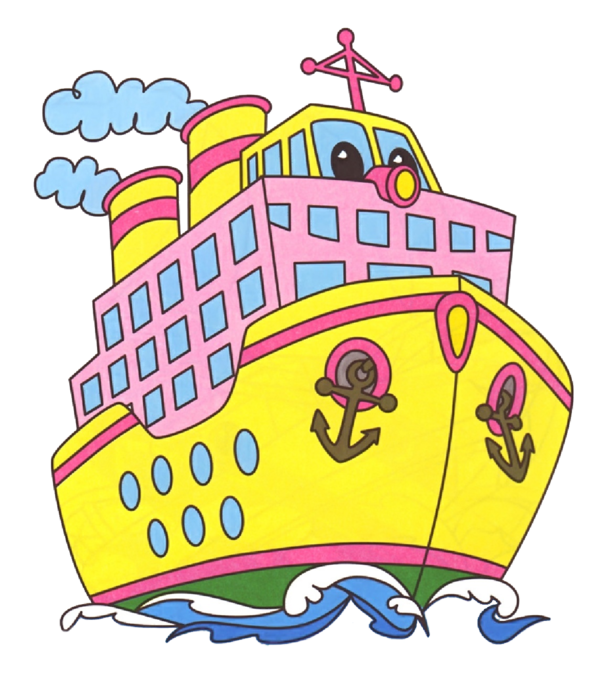 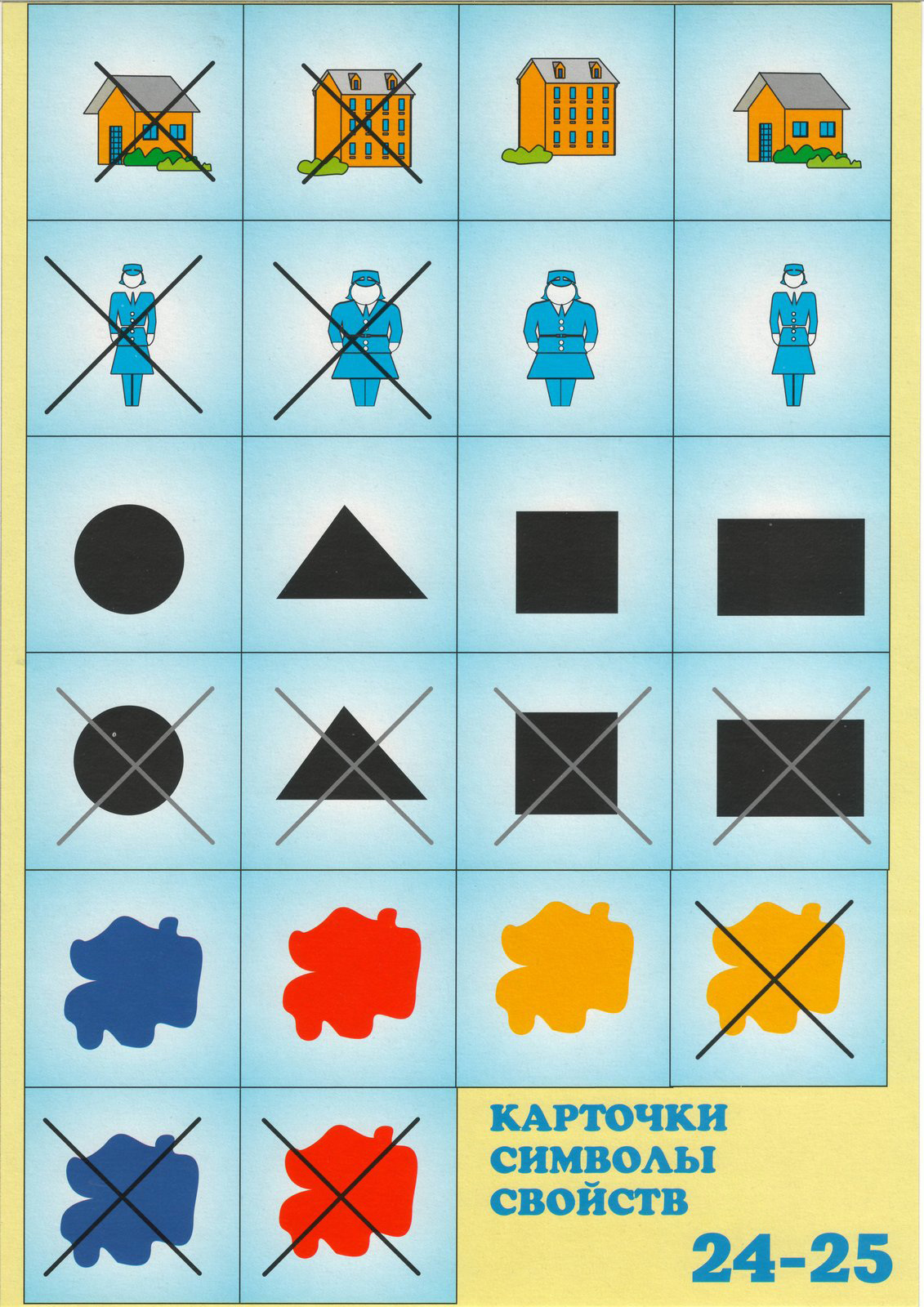 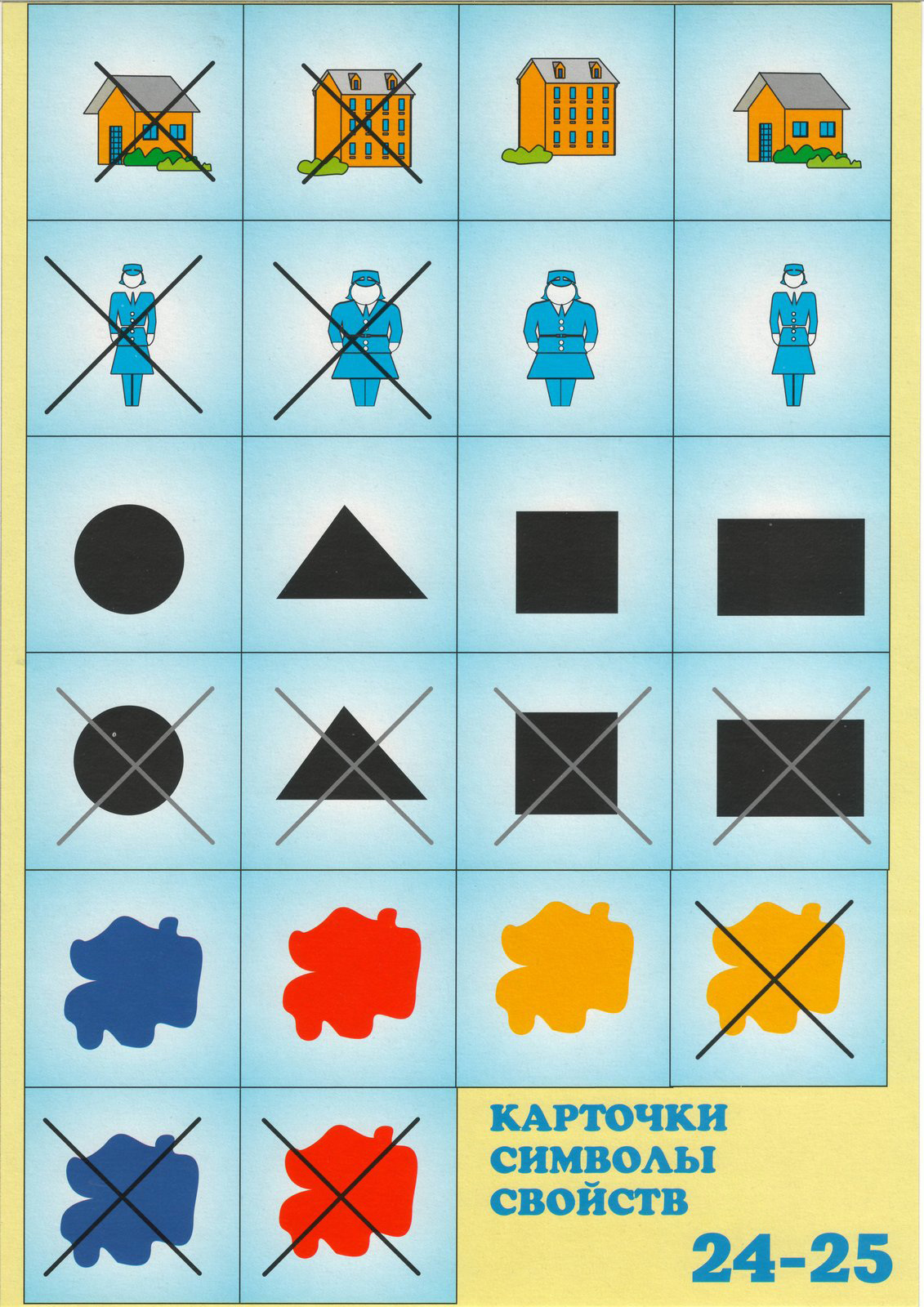 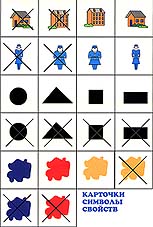 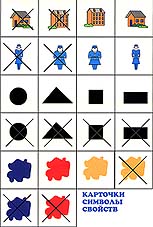 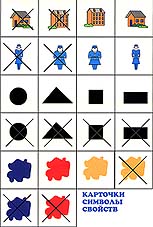 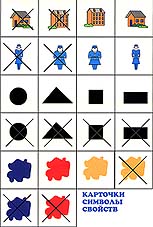 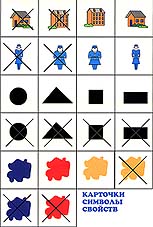 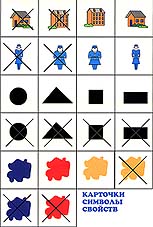 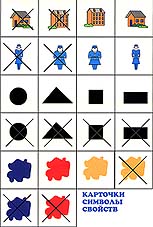 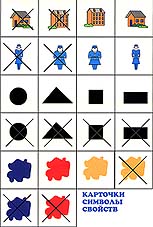 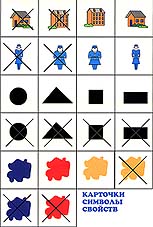 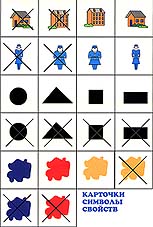 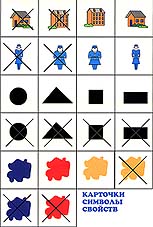 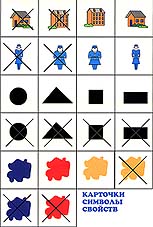 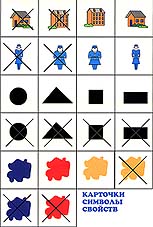 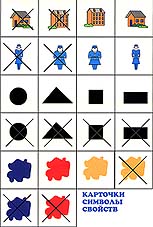 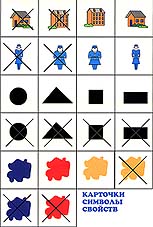 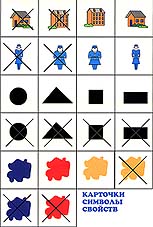 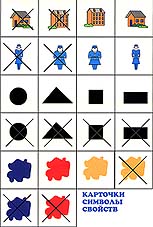 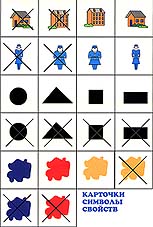 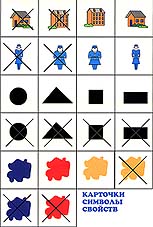 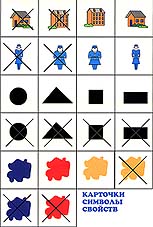 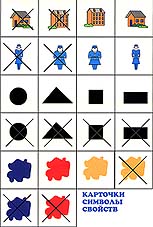 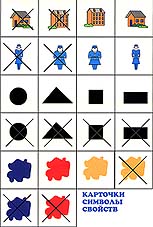 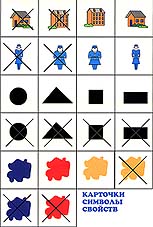 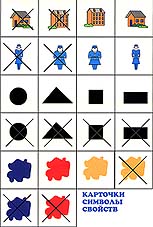 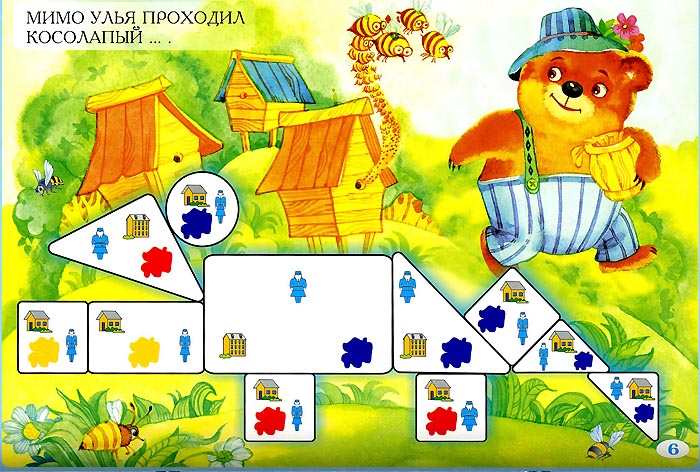 Йшов  ведмедик по медок
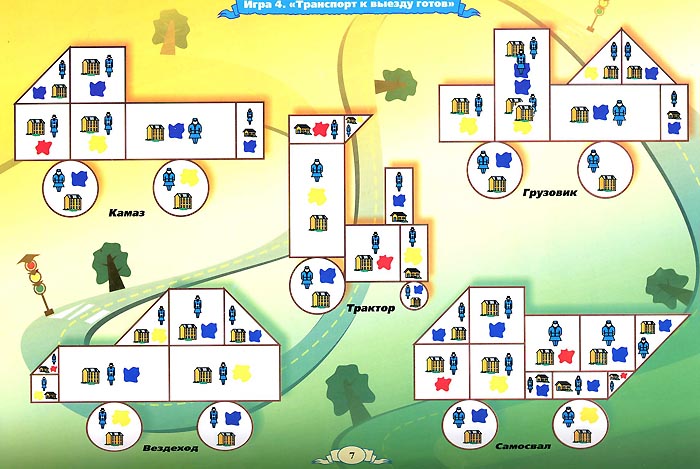 Транспорт
Допоміжний матеріал
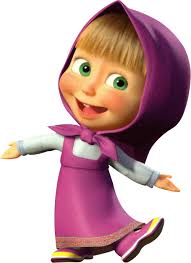 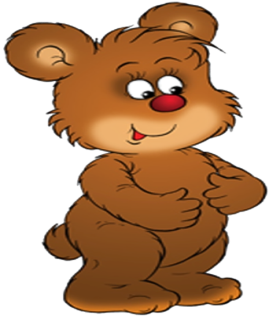 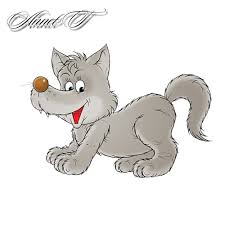 Іграшки-персонажі
Обручі-круги Ейлера
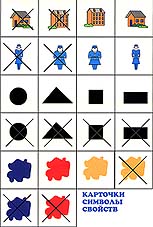 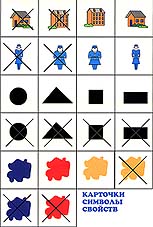 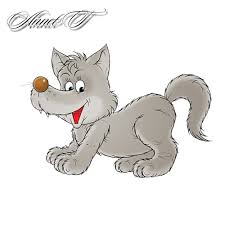 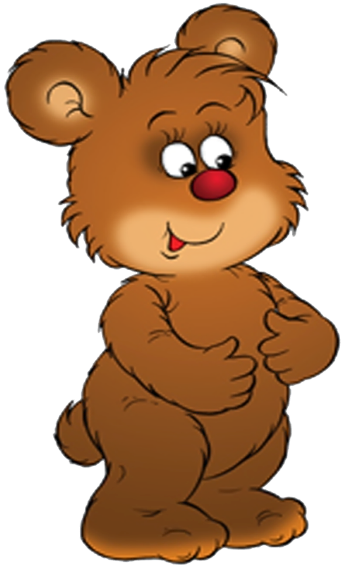 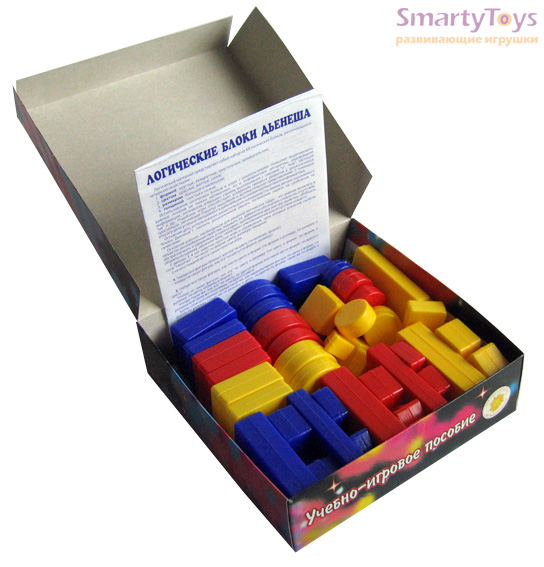 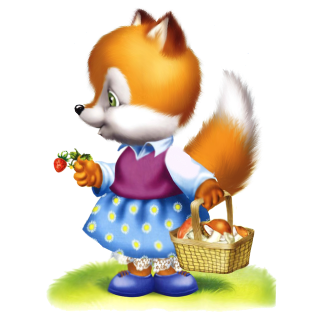 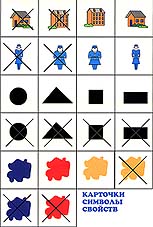 Дякую за увагу!